Boligforeningen Kronjylland
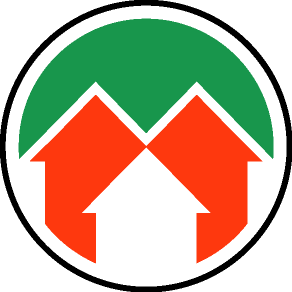 Årsregnskab 2023/2024

Budget 2025/2026
Boligorganisationens regnskab 2023/24
Resultatopgørelsen
Årets resultat er et overskud på 3.647.186 kr. 
Den primære årsag til årets overskud er: 
Udlodning af ejerkapital fra RandersBolig på 2.911.000 kr.
Positiv forrentning af arbejdskapitalen på 3,505% - svarende til 301.000 kr.
Kursgevinst  på obligationer på 5,117 % - svarende til 438.000 kr.
Reguleringer vedr. tidligere år på 4.000 kr. 

Det modsvares af øgede bruttoadministrationsudgifter på 229.000 kr. samt ekstraordinære udgifter på 1.000 kr.
Administrationsbidrag pr. lejemålsenhed udgør 4.225 kr. (heraf 3.250 kr. til RandersBolig). Administrationsbidraget ligger fortsat under benchmark på 4.258 kr., hvilket er tilfredsstillende.
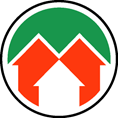 Boligorganisationens regnskab 2023/24
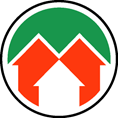 Boligorganisationens regnskab 2023/24
Ekstraordinære indtægter:- Tilskud fra dispositionsfonden		                 2.148.030 kr.

- Udlodning fra RandersBolig      	 		        2.911.179 kr.
 Ekstraordinære indtægter i alt                     5.058.084 kr.
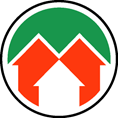 Boligorganisationens regnskab 2023/24
Balancen 
Indskud i RandersBolig			                         2.091.421 kr.
Indskud i Landsbyggefonden 			         	(heraf trækningsret 19.656.272 kr.) 			         22.744.752 kr.

Anlægsaktiver i alt				                       24.836.173 kr.

Værdipapirer					       158.809.608 kr.
Bankindestående 				                       11.344.327 kr.
Øvrige omsætningsaktiver				           1.396.995 kr.
Omsætningsaktiver i alt			                     172.640.851 kr.

Aktiver i alt                                                                             197.477.024 kr.
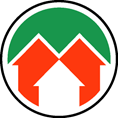 Boligorganisationens regnskab 23/24
Balancen 
Dispositionsfonden- Saldo pr. 30/9 2024	 		 57.710.236 kr.- Disponibel del 			  	 34.965.484 kr.- Pr. lejemålsenhed 		     	       	        21.983 kr.
En stigning på ca. 2.355.484 kr. i den disponible saldo. 
Arbejdskapitalen- Saldo pr. 30/9 2024			14.342.058 kr.- Disponibel del 				12.250.637 kr.- Pr. lejemålsenhed		    	                      7.702 kr.
En stigning på ca. 3.647.186 kr. i den disponible saldo, svarende til årets overskud.
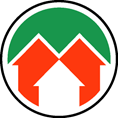 Boligorganisationens regnskab 23/24
Balancen

Likviditet- Likvide beholdninger pr. 30/9 2024	  170.153.935 kr.- Mellemregning med afdelingerne	  121.838.669 kr.- Disponibel dispositionsfond		    34.965.484 kr.
Der er uomtvistelig god sikkerhed for afdelingernes og boligorganisationens midler. De likvide beholdninger er steget med ca. 5,4 mio. kr. i forhold til sidste år som følge af kursgevinst i regnskabsåret og kapitaludlodning fra RandersBolig til ejerkredsen.
Egen trækningsret i landsbyggefonden udgør 19.656.272 kr. pr. 30/09 2024
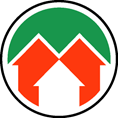 Boligorganisationens regnskab 2023/24
Tab ved lejeledighed dækket af dispositionsfonden 1.016.088 kr. (ca. 46 tkr. mere end sidste regnskabsår)

Tab ved fraflytning dækket af dispositionsfonden 519.638 kr. 
    (ca. 227 tkr. mere end sidste regnskabsår)
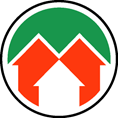 Afdelingernes regnskab 2023/24
20 afdelinger har overskud (18 i 2022/23)
0 afdelinger har underskud (2 i 2022/23)
0 afdelinger har 0 resultat
Kurstab på obligationsbeholdningen fra sidste regnskabsår er iht. ny lovgivning, fratrukket de opsparede henlæggelser til PPV. Pr. 30.09.24 er der fratrukket et akkumuleret kurstab på 5.453.007 kr. på de opsparede henlæggelser. Kurstabet er nedbragt med 6,5 mio. kr.
Alle afdelinger, med undtagelse af afd. 14, kan dog dække kurstabet af de opsparede henlæggelser. Afd. 14 skal henlægge ekstra 102.812 kr. til PPV.
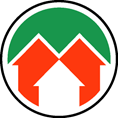 Regnskab 2023/2024
Konklusion

Årets resultat er et overskud på 3.647.186 kr. Overskuddet skyldes kursgevinst på obligationsbeholdningen, udlodning af ejerkapital fra RandersBolig samt positiv forrentning af arbejdskapitalen. Årets resultat anses af ledelsen som tilfredsstillende.
Både den disponible dispositionsfond og arbejdskapitalen er steget i regnskabsåret. Saldo pr. lejemålsenhed er større end fastsat maksimum, hvorfor der ikke skal betales bidrag til hverken dispositionsfonden eller arbejdskapitalen.
Der er likviditetsmæssig dækning for afdelingernes og boligorganisationens midler. Likviditeten er steget med ca. 5,4 mio. kr.
Afdelingernes resultat var et overskud i 20 afd. og et underskud i 0 afd. Overskuddet skyldes en positiv rente af afdelingernes mellemregning, hvor der var budgetteret med en rente på 0,5%.
De samlede henlæggelser (før regulering af kurstab) er steget med 2.732.979 kr. siden sidste regnskabsår. 
Boligorganisationens økonomiske stilling anses som tilfredsstillende.
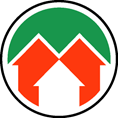 Hovedpunkter fra revisionen
Årsregnskabet er forsynet med en erklæring uden forbehold
Der er uomtvistelig god sikkerhed for afdelingernes midler
Revisionen har gennemgået RandersBoligs forvaltningsrevision
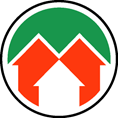 Budgetforslag 2025/26Boligforeningen Kronjylland
Administrationsbidraget
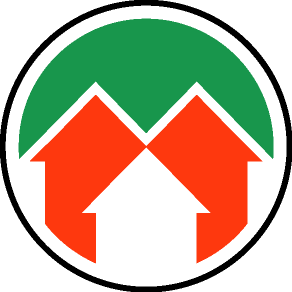 Budgetforslag 2025/26
Stigning i bruttoadministrationsudgifter på ca. 128.000 kr. i forhold til budget 2024/25. Dette skyldes især en stigning i personaleudgifter på 124.000 kr. 
Renteindtægter er budgetteret til 7.900.000 kr. til fordeling.
Der ydes fortsat ikke bidrag fra afdelingerne til hverken arbejdskapitalen eller dispositionsfonden, da grænsen er nået.
Budgetforslag 2025/26
Tilskud fra dispositionsfonden i budget 2025/26:
Budgetteret tab ved lejeledighed og fraflytning    1.500.000 kr.
Øvrige tilskud 						   505.000 kr.Tilskud fra dispositionsfonden i alt 		         2.005.000 kr.